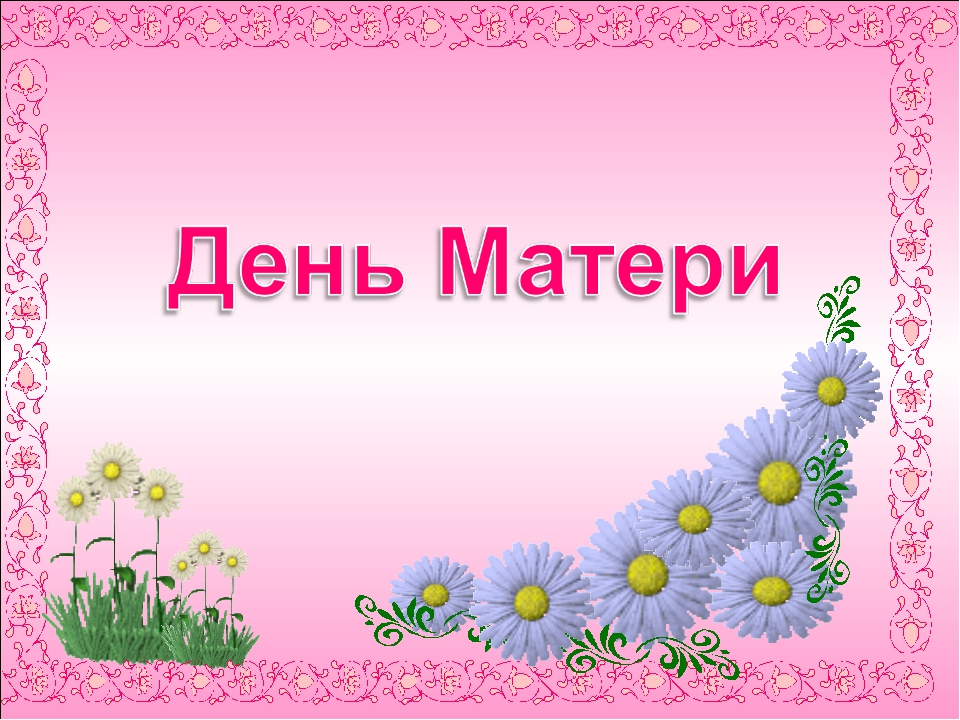 Муниципальное казенное дошкольное образовательное учреждение Аннинский детский сад №7 общеразвивающего вида
Презентация к концерту «Поздравляем наших мамочек»
Подготовили:
Кумицкая Елена Викторовна, воспитательВКК;
Студеникина Ольга Николаевна, воспитатель ВКК.
Анна 2017 год
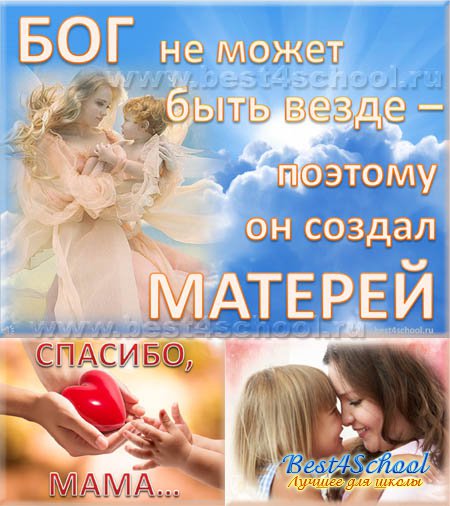 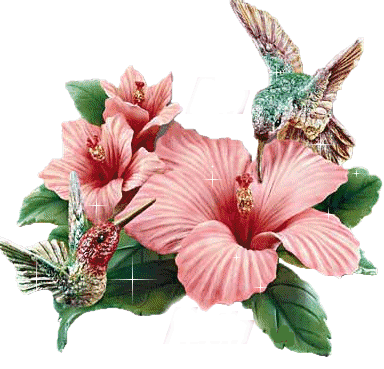 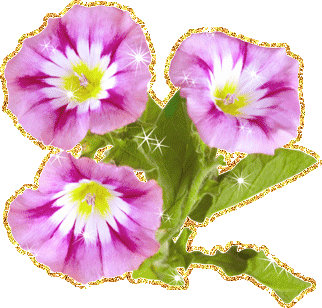 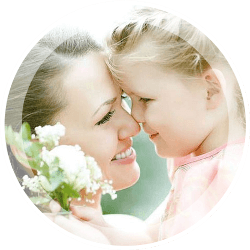 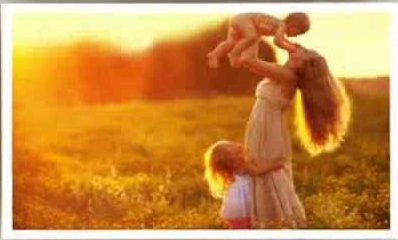 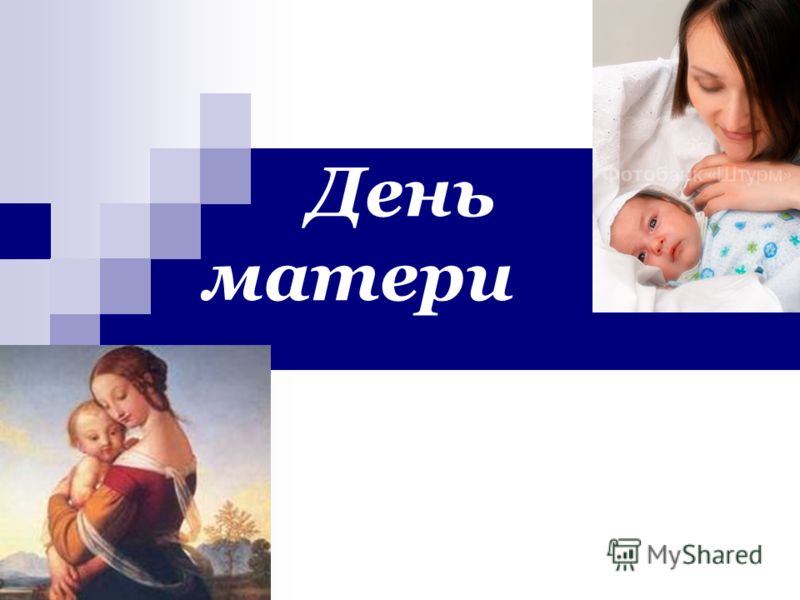 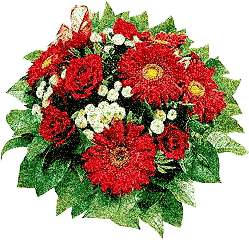 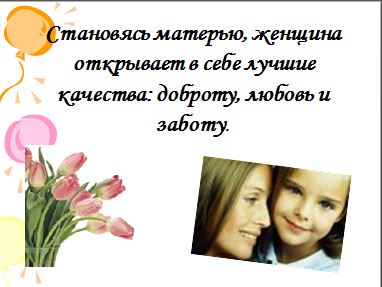 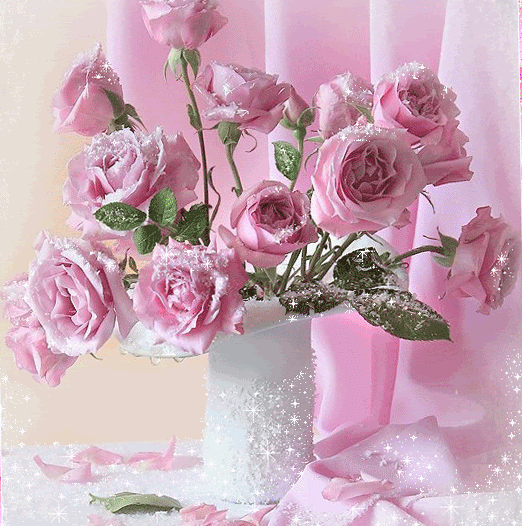